Club de lecture d’été TD 2023
Vis l’aventure!
Nahid Kazemi
Illustrateur du Club de 2023
À propos de Nahid Kazemi
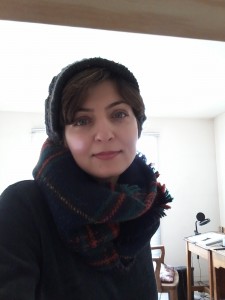 Nahid nous arrive de l’Iran, un pays riche d’histoires fascinantes et mystérieuses. 

On peut voir ses illustrations dans les carnets du Club, sur les autocollants et sur notre site Web. 

Nahid vit à Montréal, au Québec, et parle trois langues : l’anglais, le français et le persan.
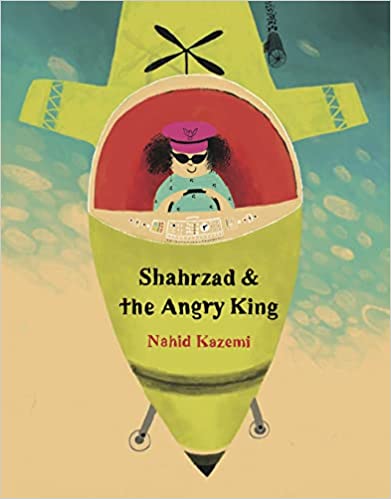 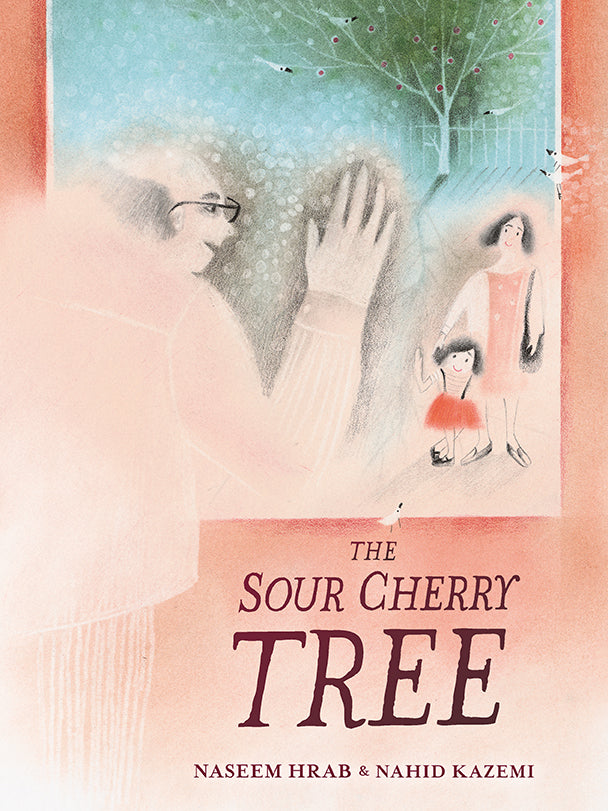 Julien Castanié
Illustrateur BD Web de 2023
À propos de Julien CastaniÉ
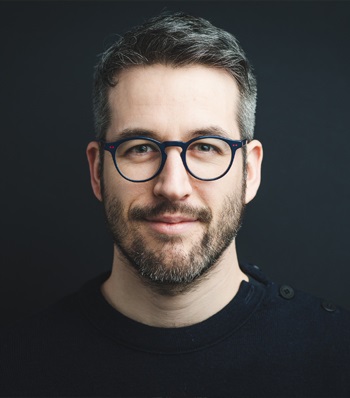 Julien Castanié est un jeune papa et illustrateur montréalais.

Il a illustré une quarantaine de livres, dont plusieurs traduits à l’international.

La BD Web qu’ils ont créée pour le Club sera publiée sur notre site dès le 12 juin.
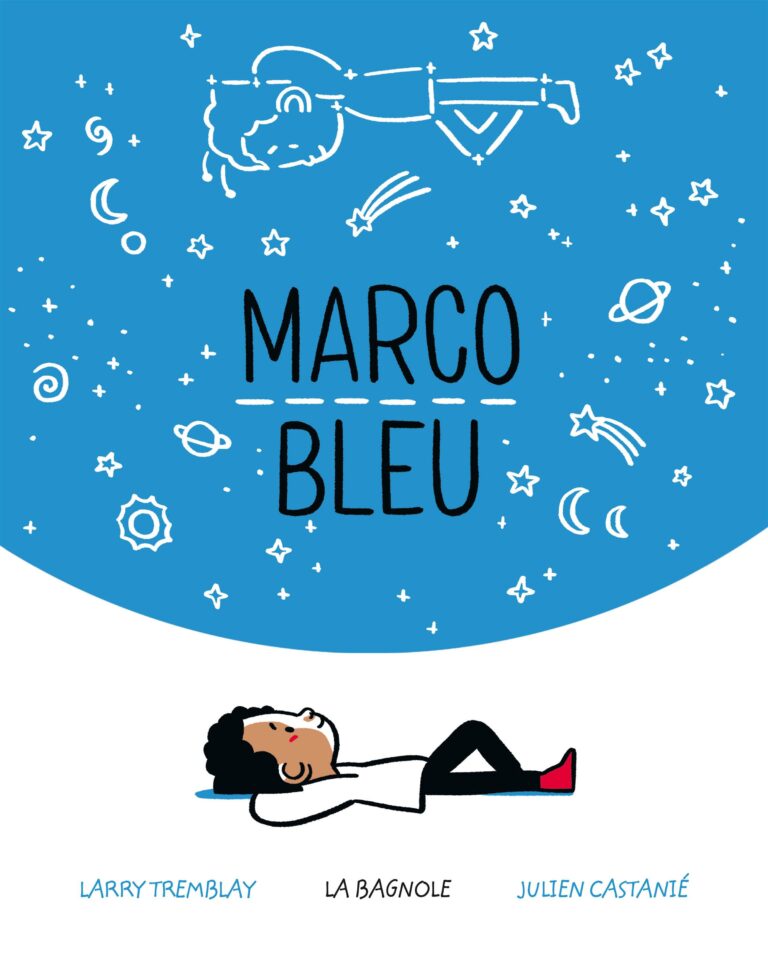 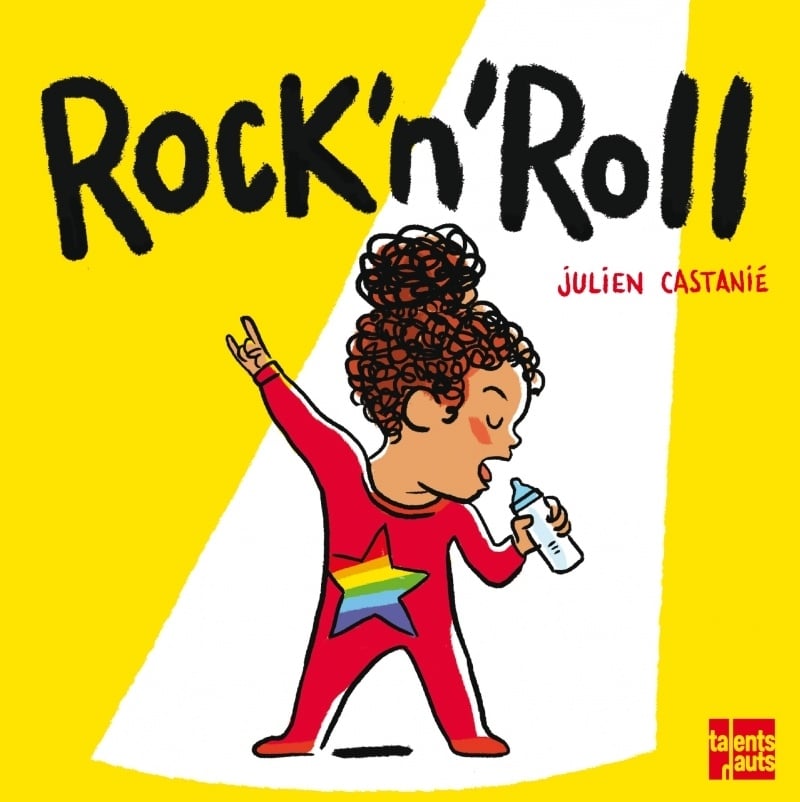 Carnets
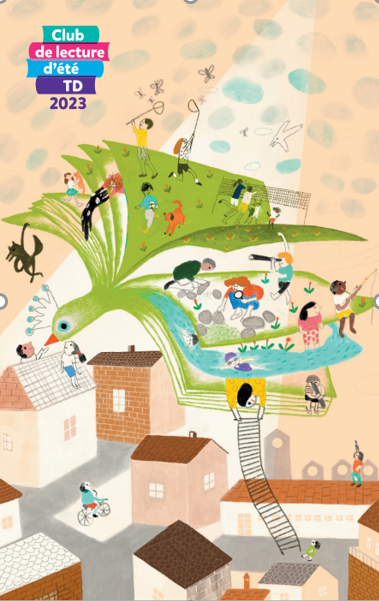 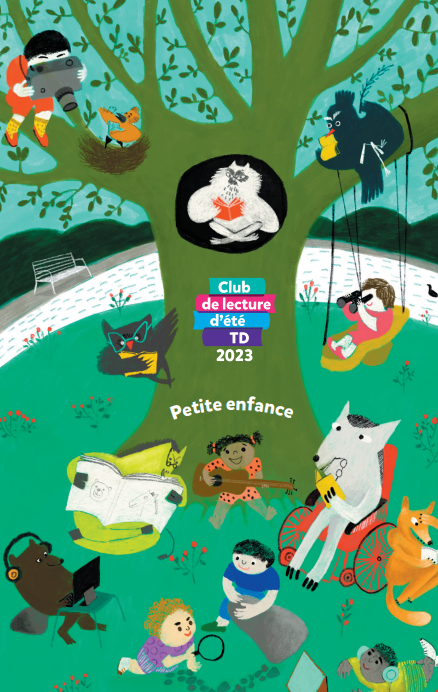 Pour les pré-lecteurs
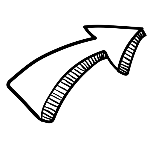 Pour âge scolaire
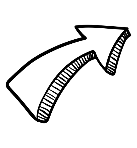 Code d’accès Web
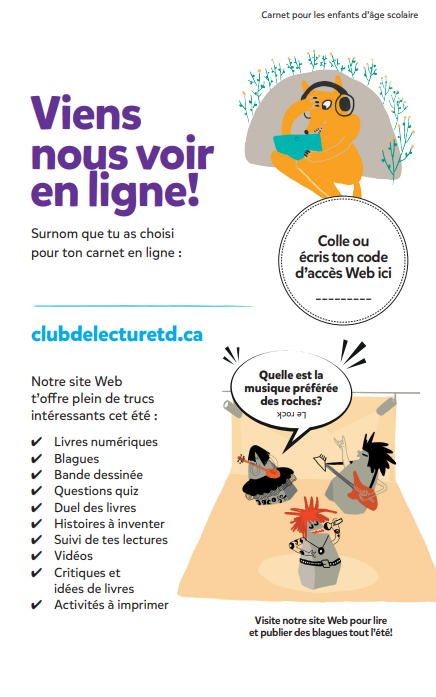 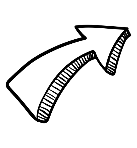 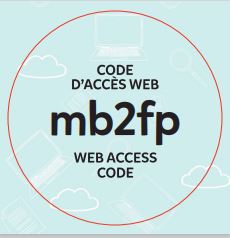 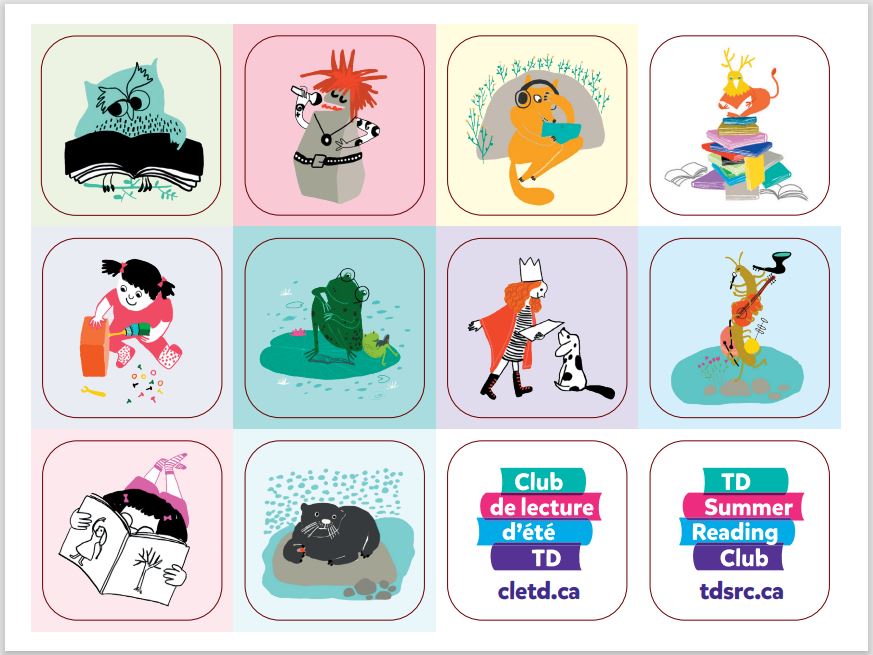 Autocollants
Site Web pour les enfants
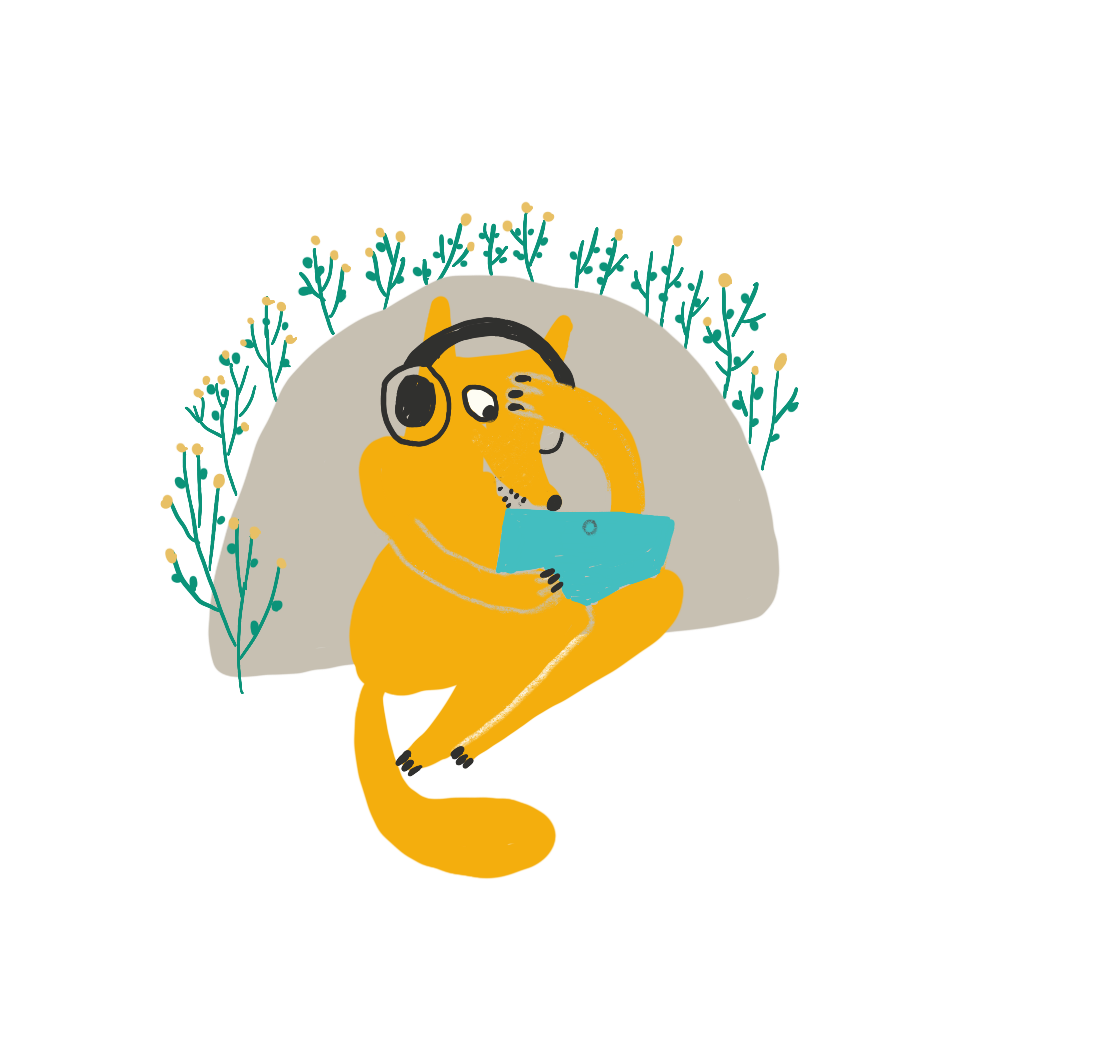 clubdelecturetd.ca
En vedette
Blagues

Drôles d’histoires

Histoires à finir

Pages à colorier

Questions quiz
Livres numériques

Bande dessinée Web

Suggestions de livres

Carnet virtuel

Duel des livres
Dès le 12 juin 2023
Blagues
Quel genre de musique fait peur aux ballons ?
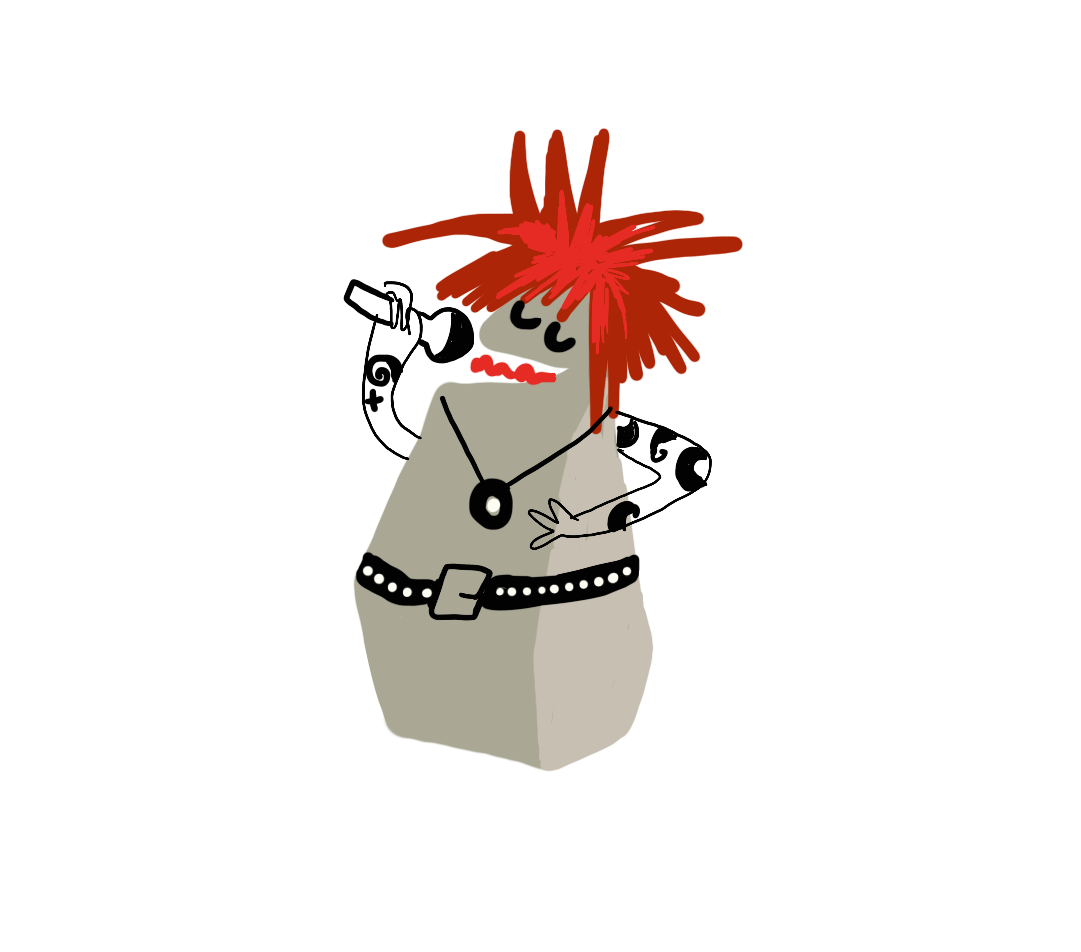 Musique pop
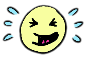 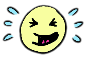 Quel est le sport olympique préféré des grenouilles?
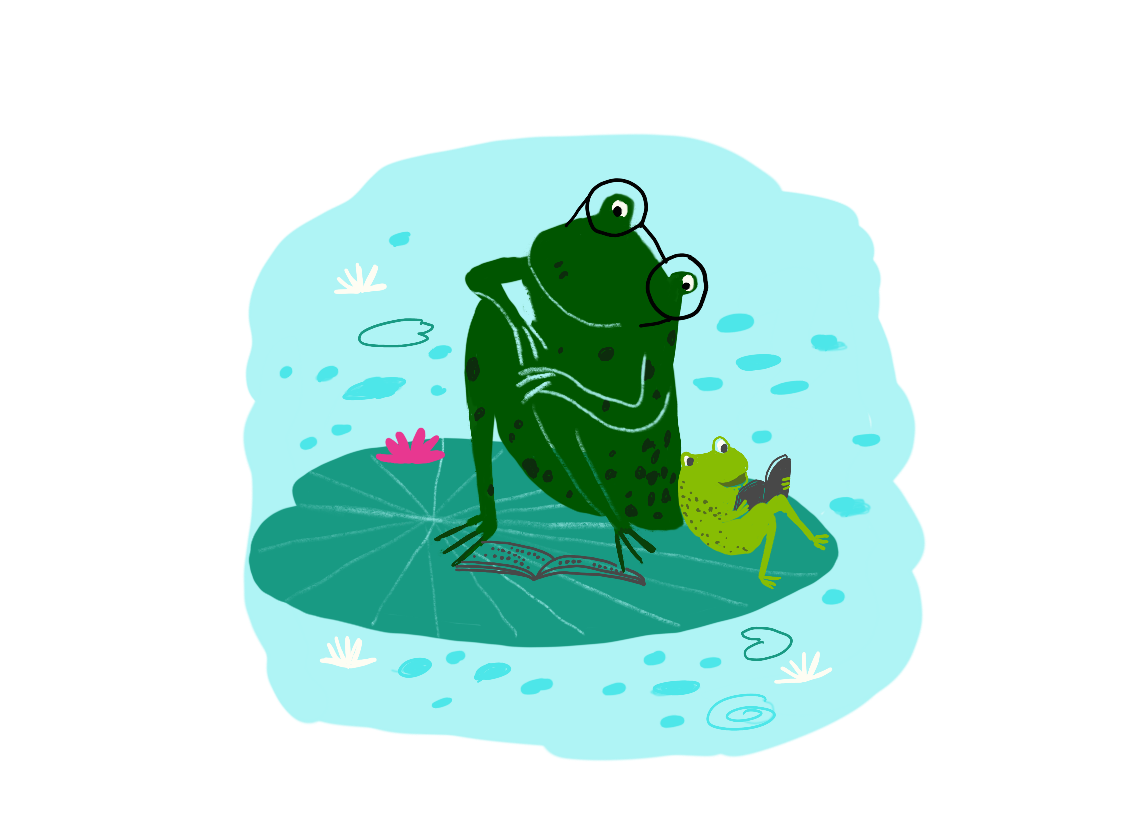 Le saut en longueur
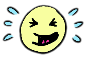 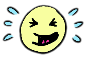 Qu’est-ce qui passe à travers une fenêtre, mais ne la brise pas?
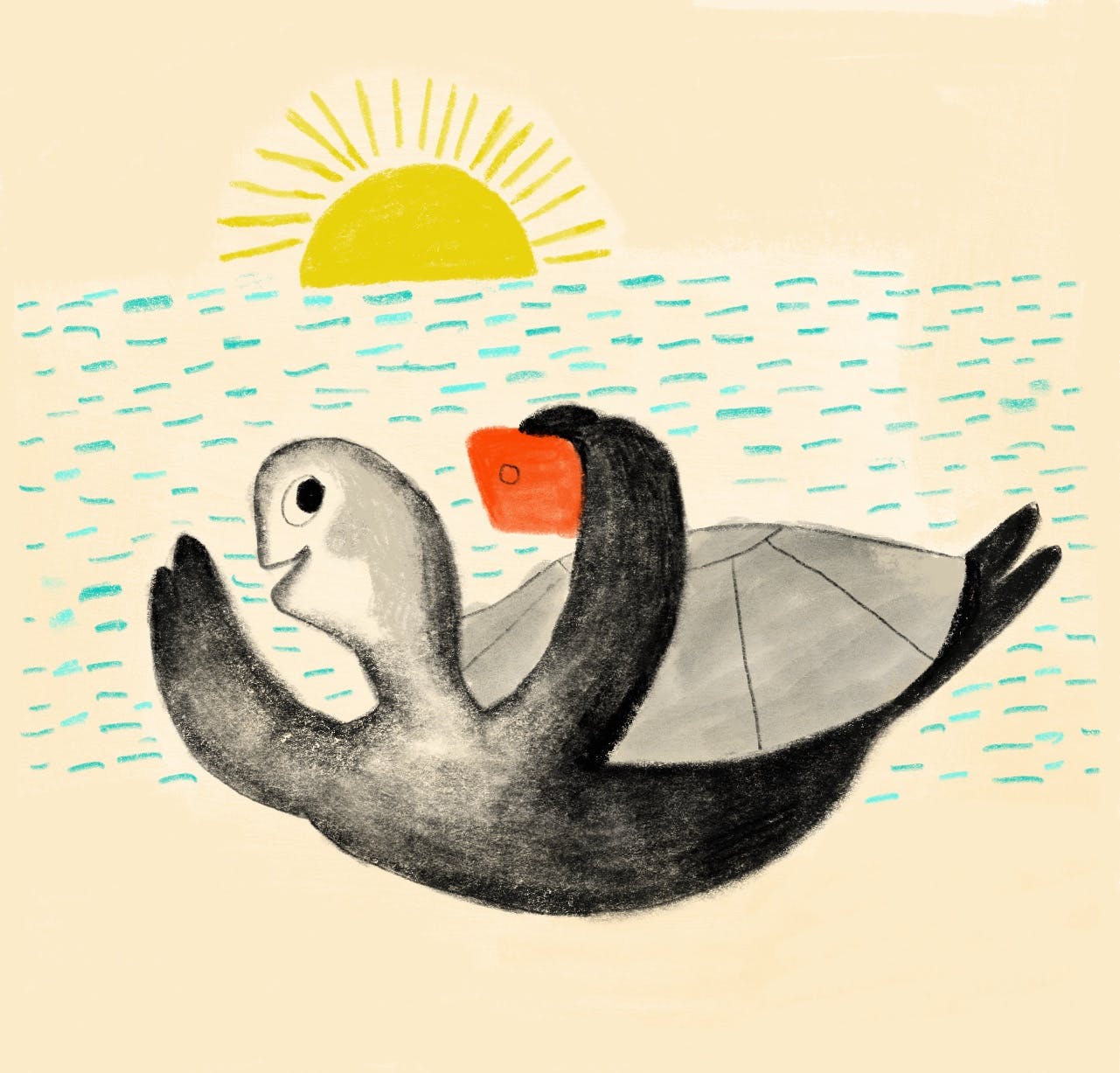 Les rayons du soleil
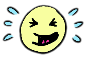 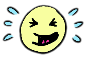 Qu'est-ce que maman araignée a dit à bébé araignée ?
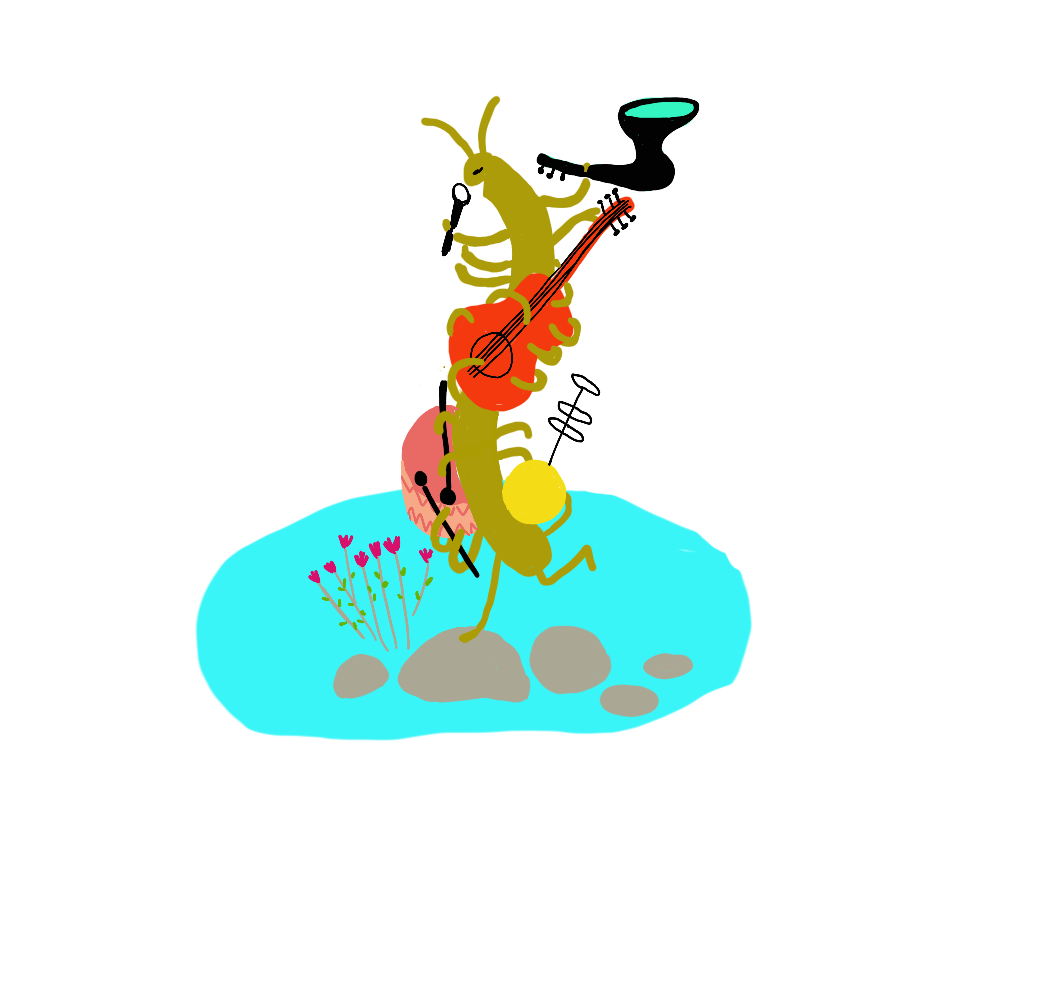 Vous passez trop de temps sur le Web
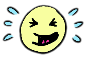 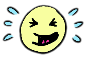 Duel des livres
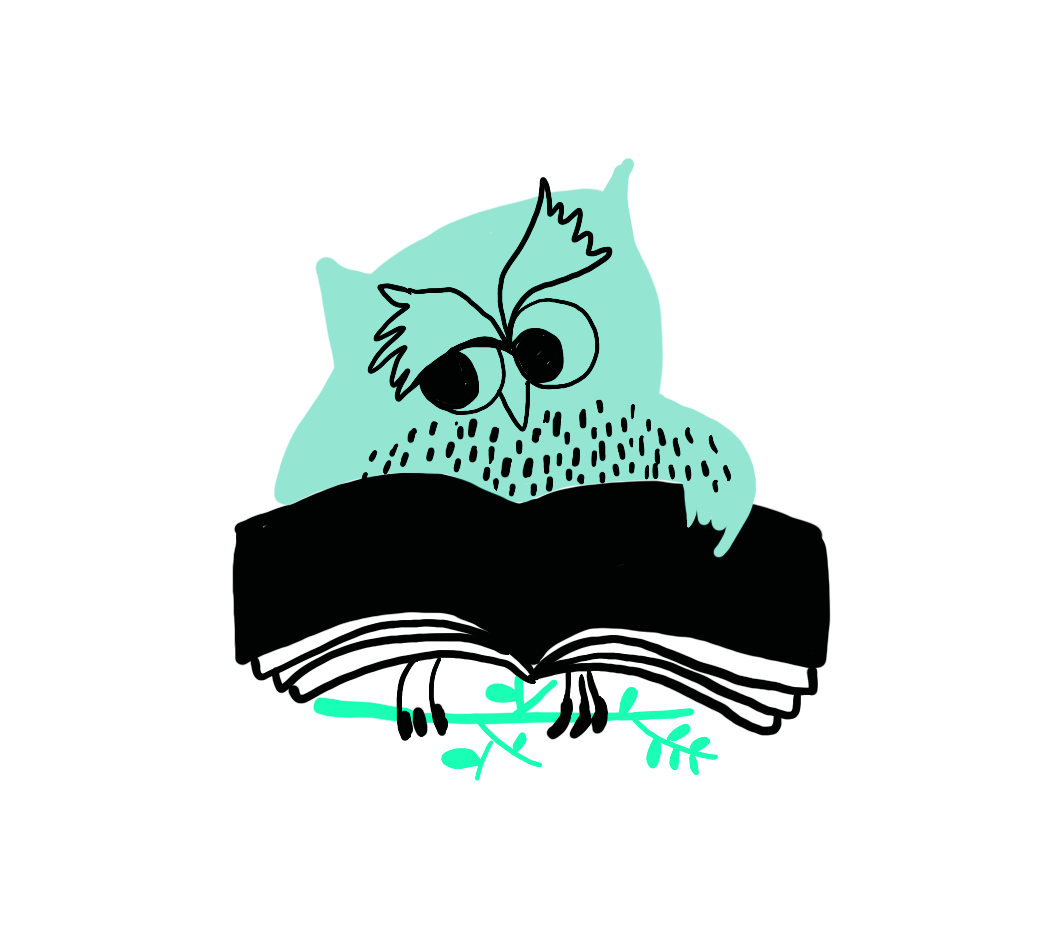 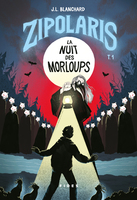 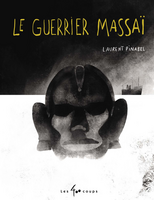 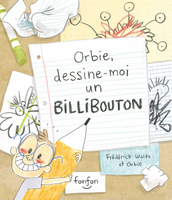 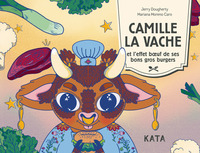 Choisis ton livre préféré et aide-le à devenir champion!

Vote chaque semaine lors d’un nouveau duel

Tu peux lire tous les livres du duel sur notre site Web, en version numérique
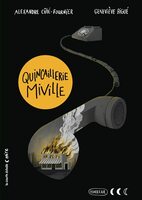 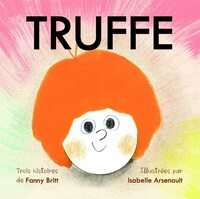 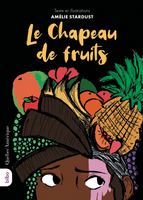 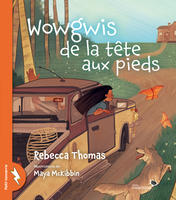 Questions quiz
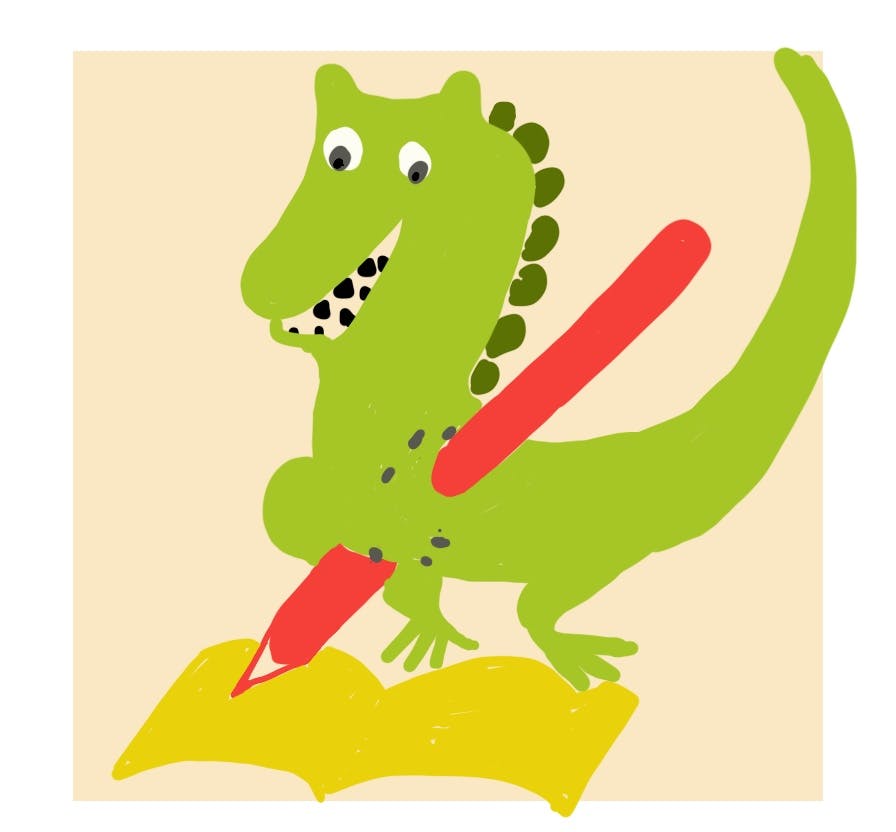 Combien de temps a duré le plus long match de tennis?

a) 3 heures
b) 6 heures
c) 9 heures 
d) 11 heures
Bonne réponse!
Une nouvelle question quiz paraîtra chaque semainesur le site Web!
Lis et critique des livres
Lis de super livres sur le Web (gratuitement et tout l’été)
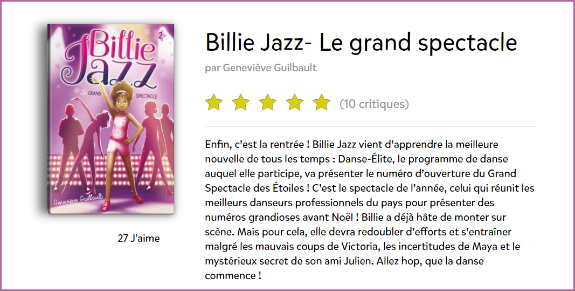 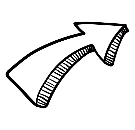 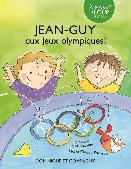 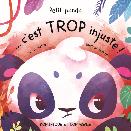 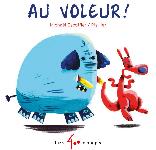 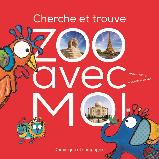 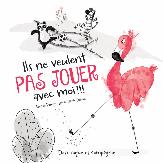 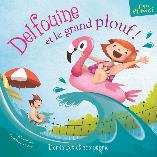 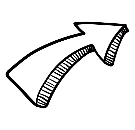 Critique des livres
Encore plus de plaisir en ligne!
Imprime des pages à colorier
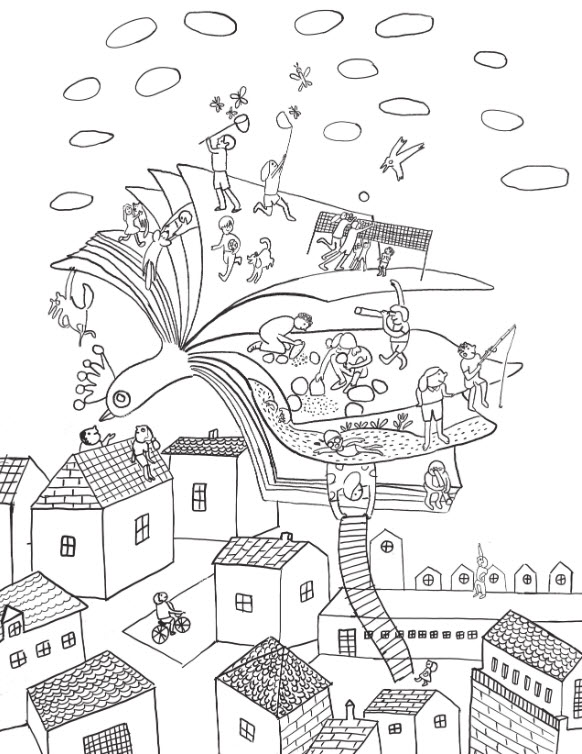 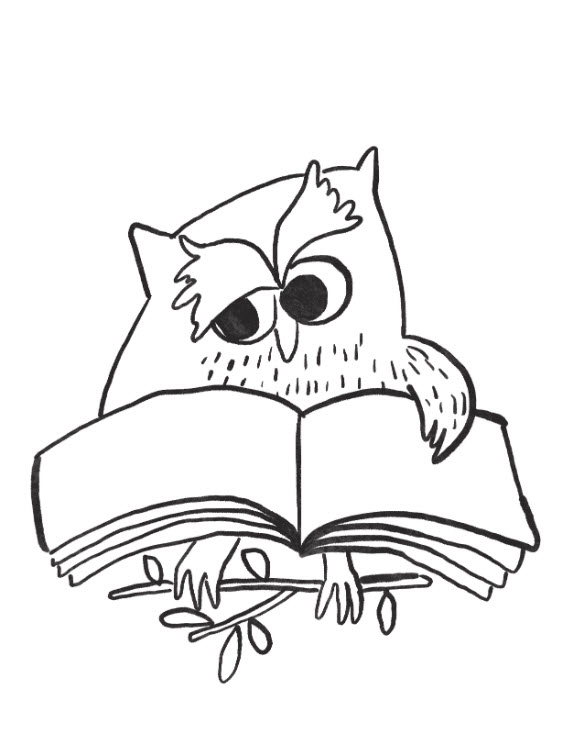 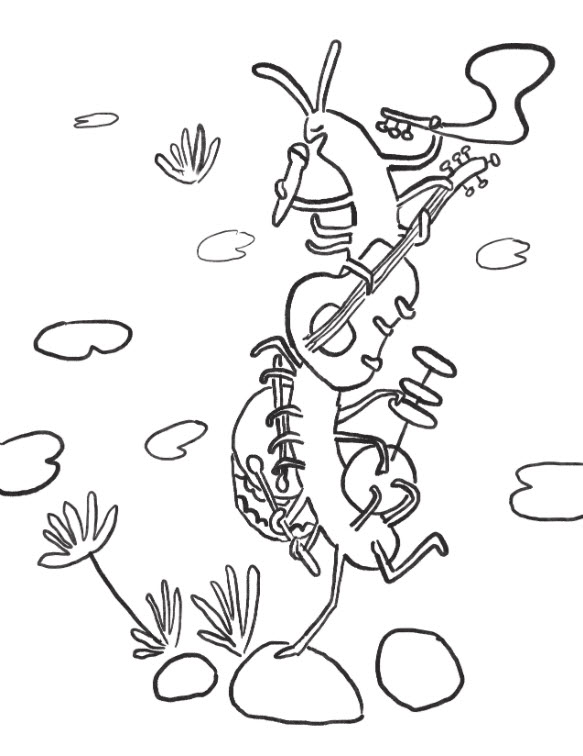 Écris tes propres histoires
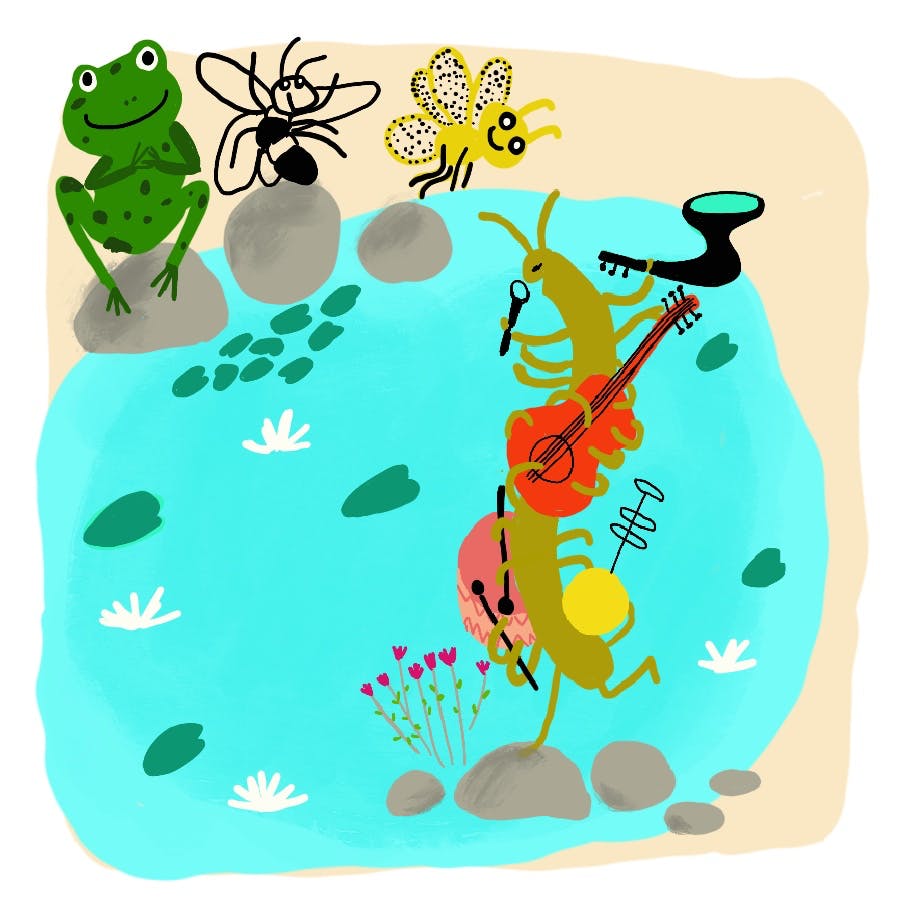 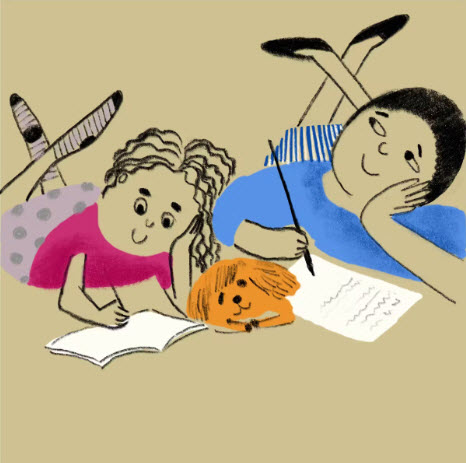 Note tes lectures dans ton carnet en ligne
Drôles d’histoires
Histoires à finir